MİMSAN TOPLU YAPI YÖNETİMİ
FAALİYET RAPORU
MAYIS-AĞUSTOS
2022
İÇİNDEKİLER
1. PROJE TANITIMI 
2. SİTE YÖNETİM ORGANİZASYON ŞEMASI
3. İDARİ FAALİYETLER
4. TEKNİK & İNŞAİ FAALİYETLER
5. GÜVENLİK FAALİYETLERİ
6. TEMİZLİK FAALİYETLERİ
7. BAHÇE VE PEYZAJ FAALİYETLERİ
PROJE TANITIMI
Mimsan Toplu Yapı Yönetimi Sitesi;İstanbul ili, Esenyurt İlçesi, Orhangazi mahallesin de 526  bağımsız bölüm işyerinden oluşan bir projedir.
MİMSAN TOPLU YAPI SİTE YÖNETİMİ ORGANİZASYON ŞEMASI
YÖNETİM KURULU
ORKUN GRUP
PROJE YÖNETİCİSİ
TEMİZLİK PERSONELİ
MUHASEBE/HALKLA İLİŞKİLER
ÖZEL GÜVENLİK PERSONELİ
(2)
(1)
(12)
İDARİ FAALİYETLER
Sitemizde ortak alan işgali yapan firmalara uyarı yazıları yazılmış,ortak alanlardan koydukları malzemeleri kaldırmaları talep edilmiştir
Sitemizde ortak alanda bazı işyerlerine ait uzun süredir hareketsiz duran arızalı /kazalı araçlarını  bulundukları alandan kaldırmaları için sözlü / yazılı uyarıları yapılmış ve ortak alanda bulunan bu  araçlarını kaldırılmaları talep edilmiştir.
Ortak alanda çöp konteynırlarına evsel atık dışında işyerinin faaliyeti ile ilgili maddeler (kağıt,cam,moloz,ahşap,plastik vs)atan işyerlerine  sözlü / yazılı uyarılar yapılmıştır.
Her ayın 1’ inde site sakinlerine hesap ekstreleri gönderilmiş, aynı ayın 11. günü ödeme yapmayan site sakinleri aranarak bakiyelerini ödemesi konusu hızlandırılmıştır.
Aidatlarını zamanında ödemeyen işyerlerine SMS ile aidatlarını ödemeleri için uyarıda bulunulmuş aksi durumda yasal takibin başlayacağı bilgisi paylaşılmıştır.
TEKNİK&İNŞAİ FAALİYETLER
MİMSAN TOPLU YAPI YÖNETİMİ WEB SİTESİ                           	KURULDU,TWİTER,FACEBOOK,İNSTAGRAM HESAPLARI AÇILDI
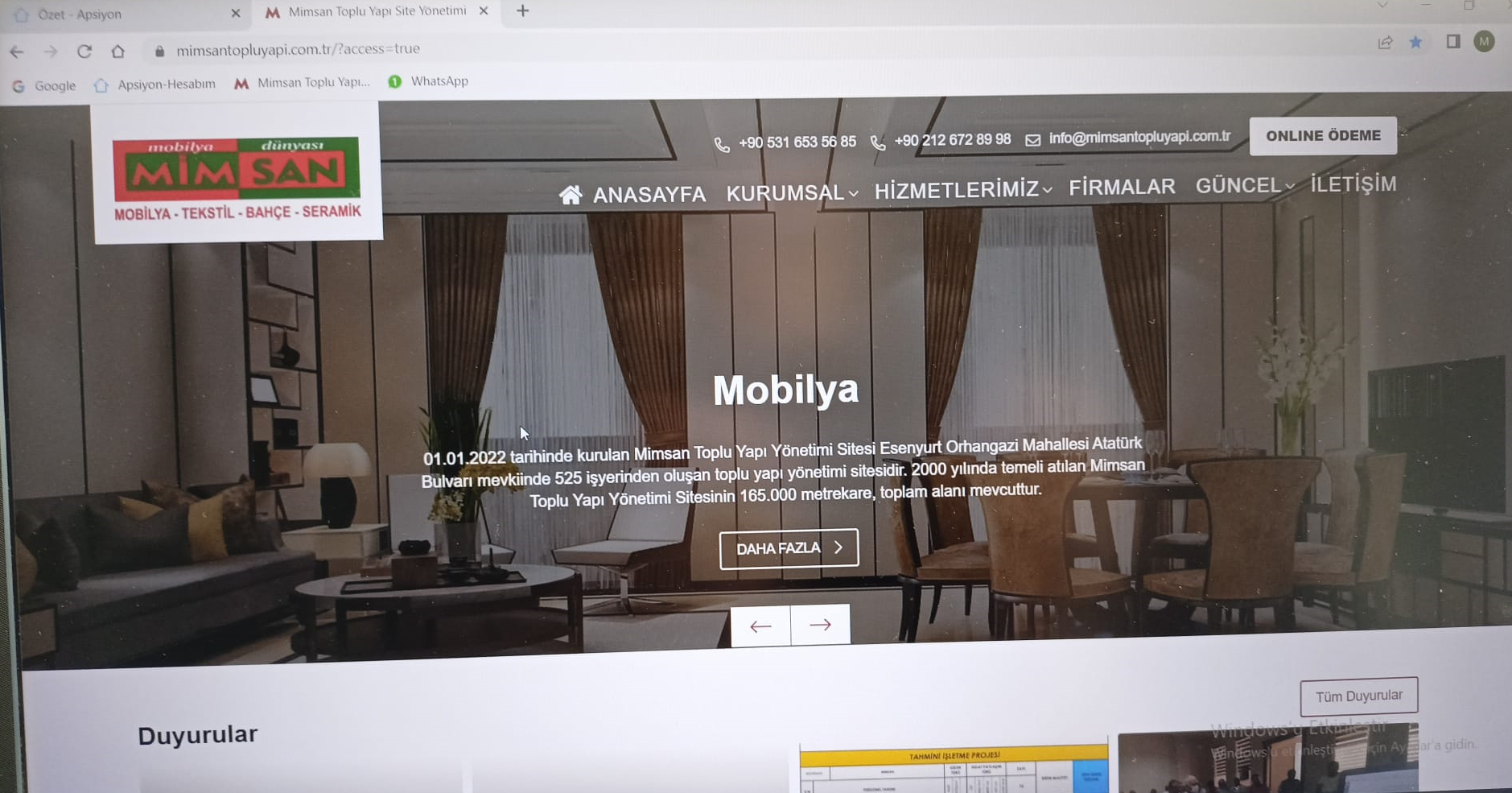 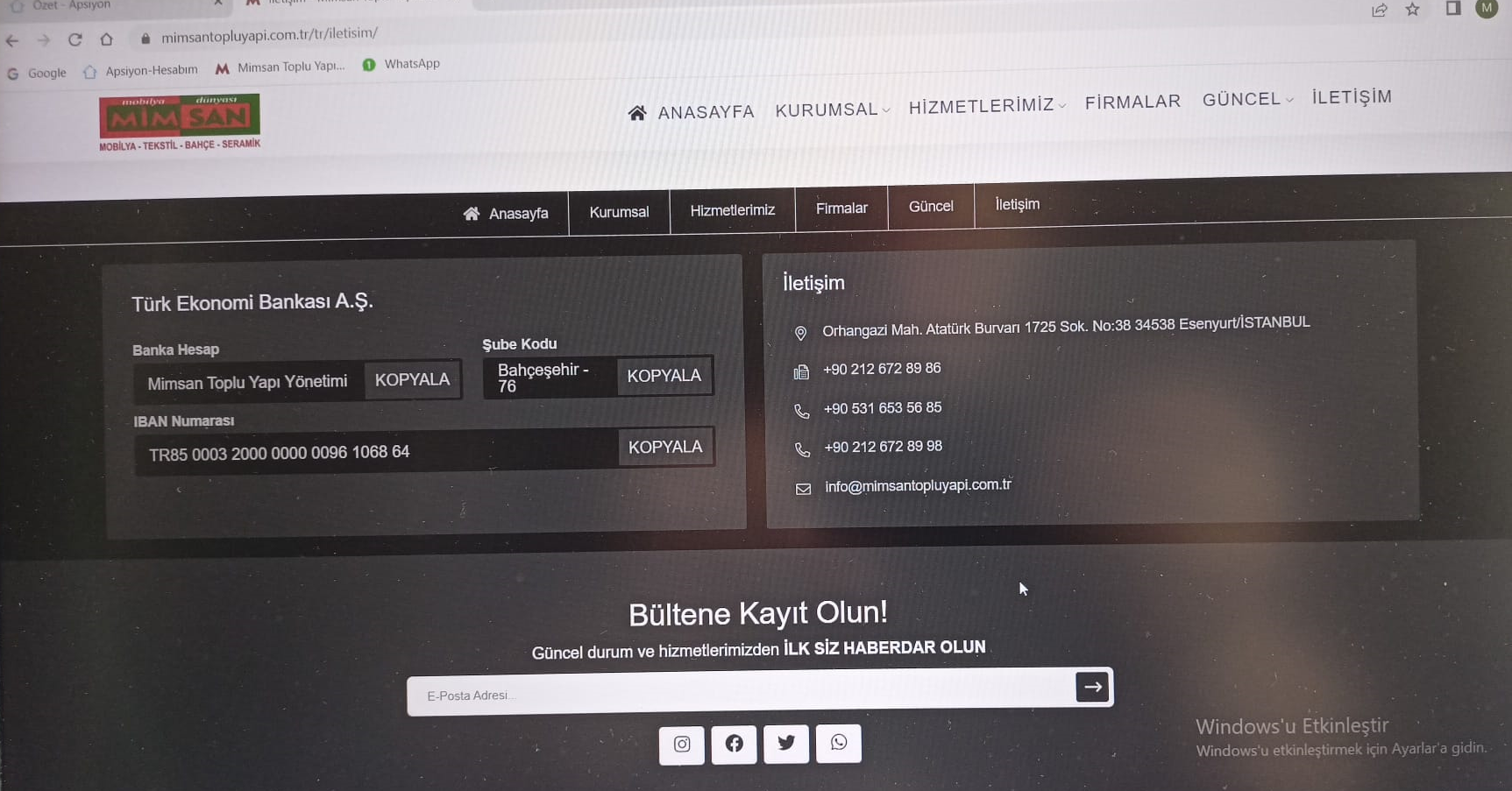 TEKNİK&İNŞAİ FAALİYETLER
Sitenin Üst ve Alt girişlerine  Bariyer sistemi ve Plaka okuma sistemi yapıldı
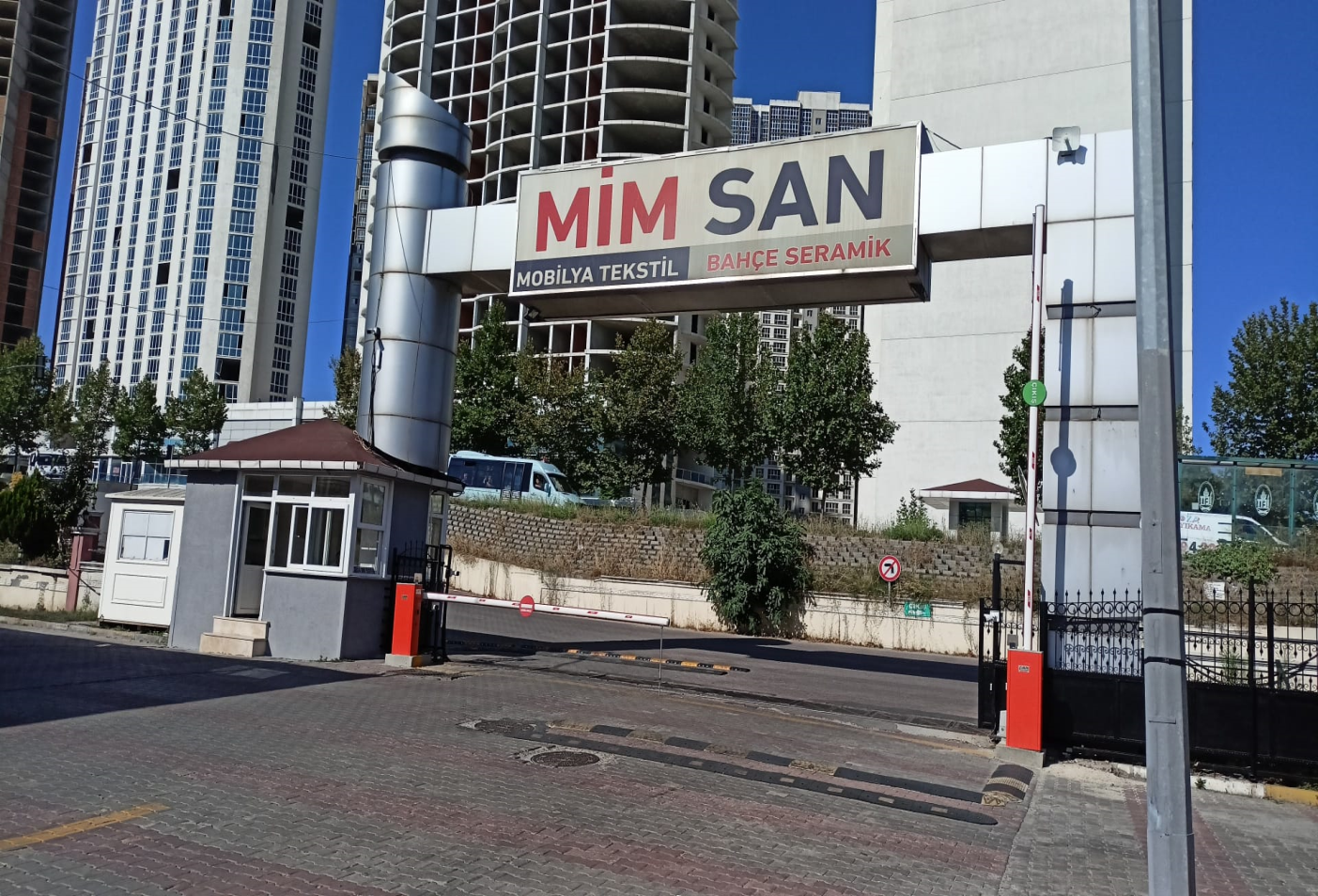 SİTE İÇERİSİNDEKİ 126 ADET AYDINLATMA LAMBALARI TASARRUFLU LED LAMBA İLE DEĞİŞTİRİLDİ VE LAMBALAR YANAR HALE GETİRİLDİ
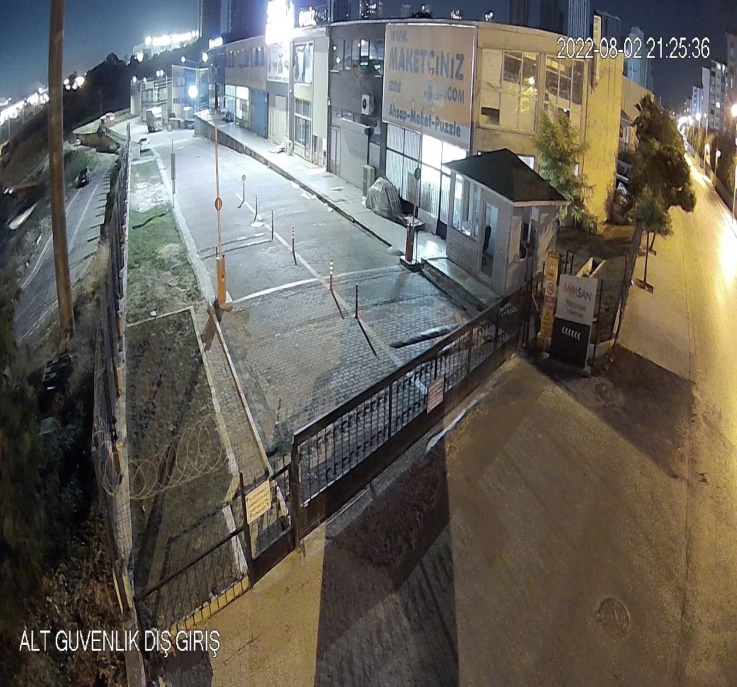 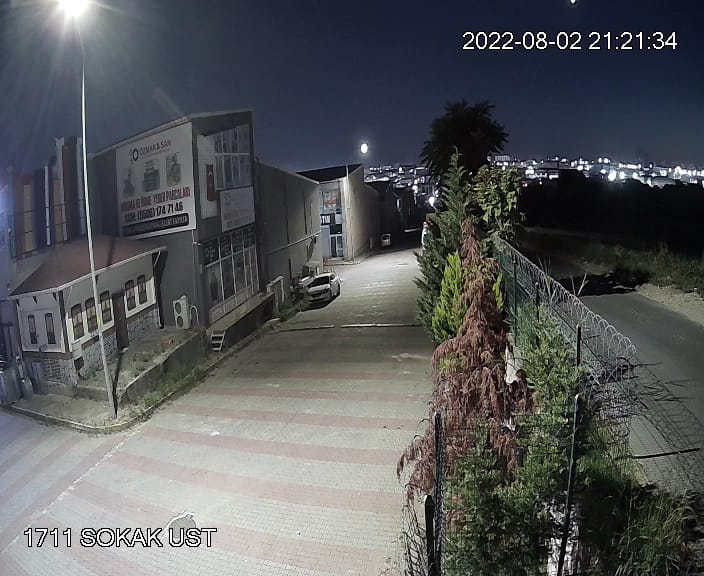 Fotoğraf açıklaması
Fotoğraf açıklaması
SİTENİN ALT GİRİŞ TABELALARI DEĞİŞTİ
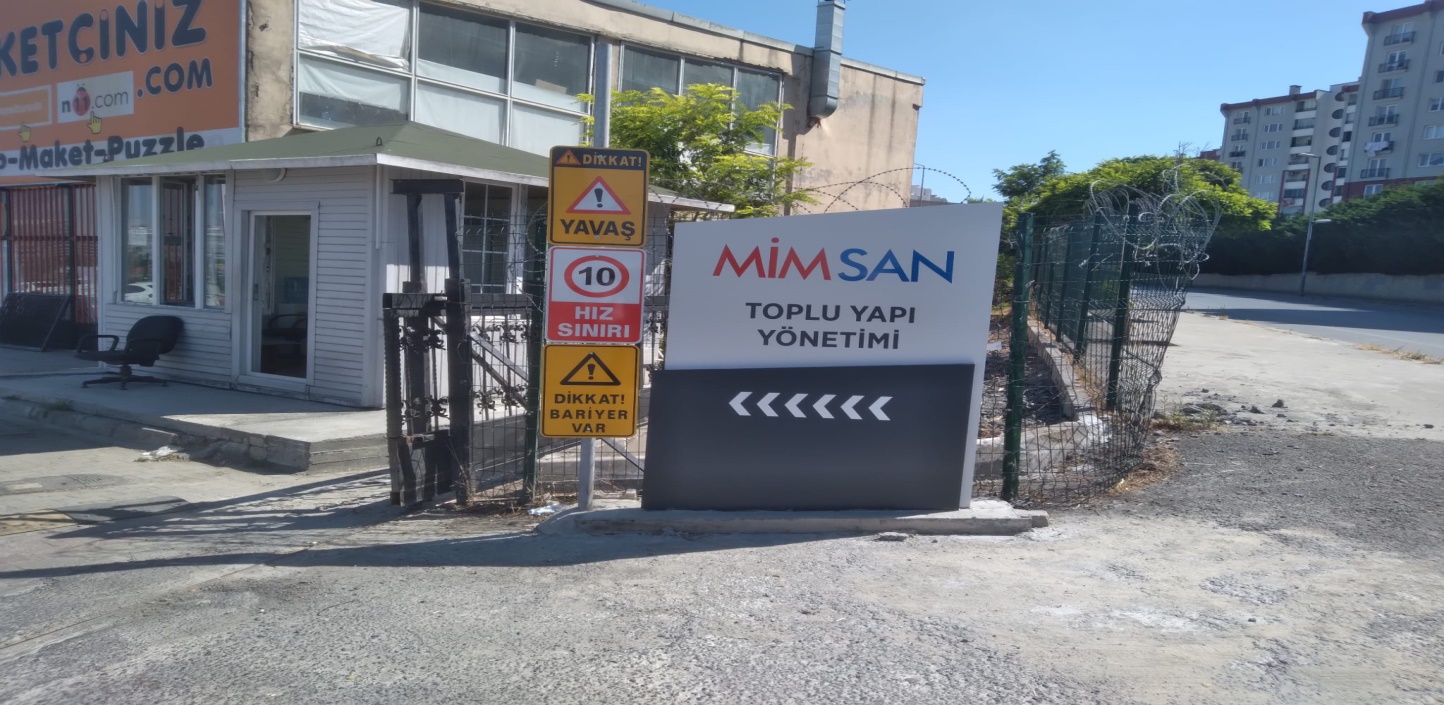 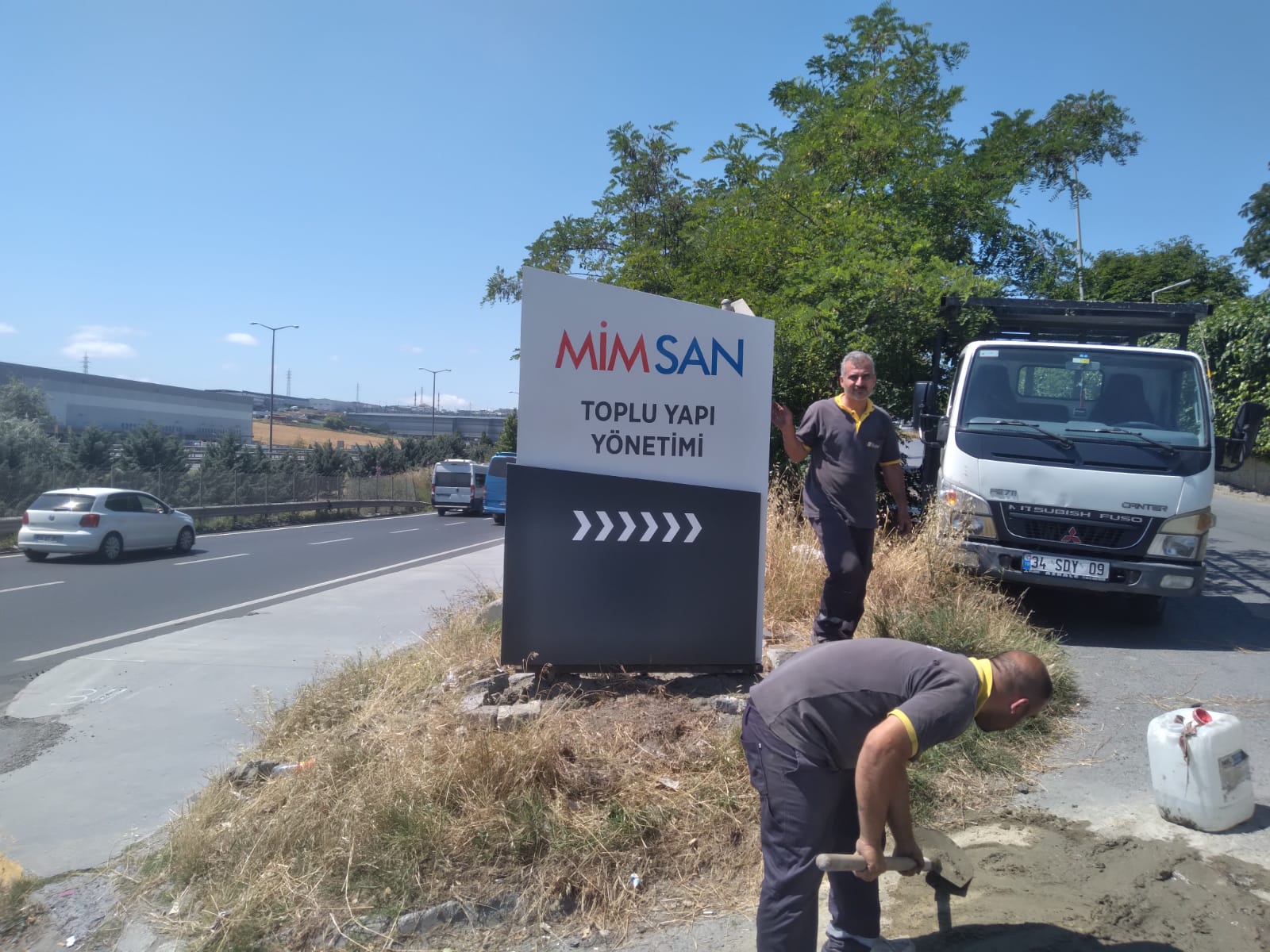 Fotoğraf açıklaması
Fotoğraf açıklaması
SİTENİN ALT VE ÜST GİRİŞ KAPILARINA HIZ KESİCİ BARİYERLER, YOL AYIRICI DELİNATÖRLER VE UYARI TABELALARI MONTAJI YAPILDI
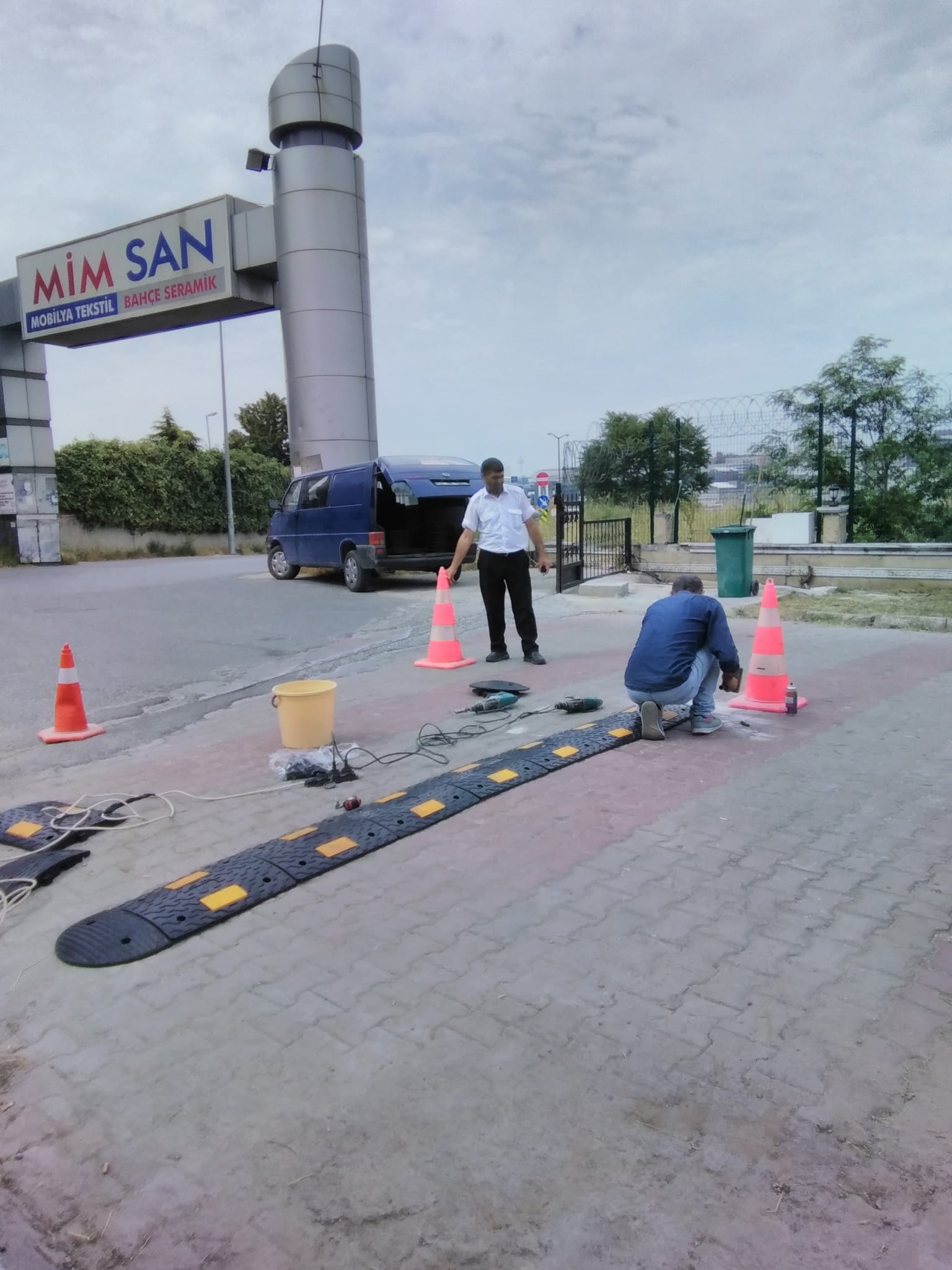 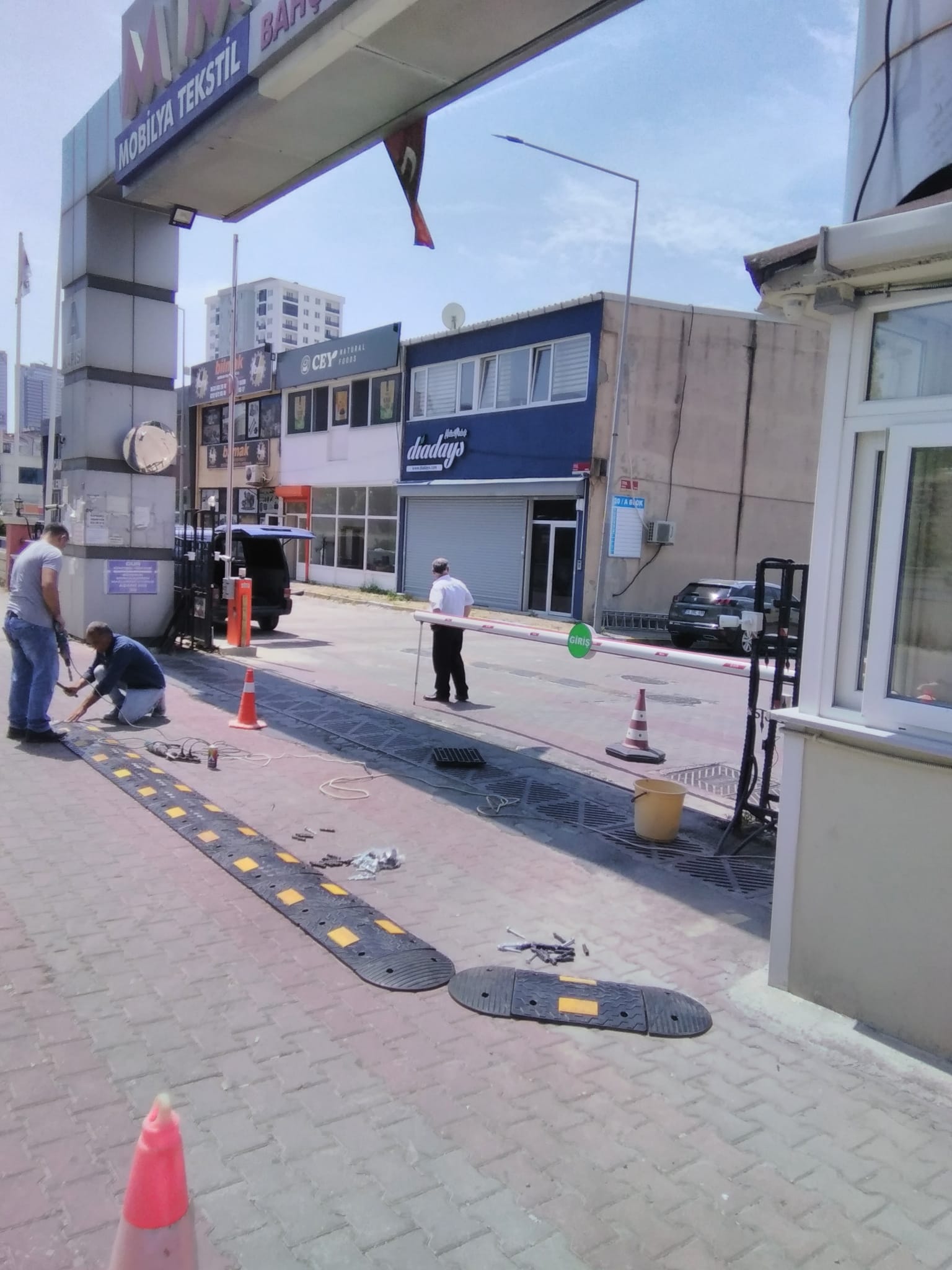 Fotoğraf açıklaması
Fotoğraf açıklaması
SİTENİN ALT VE ÜST GİRİŞ KAPILARINA UYARI TABELALARI MONTAJI YAPILDI
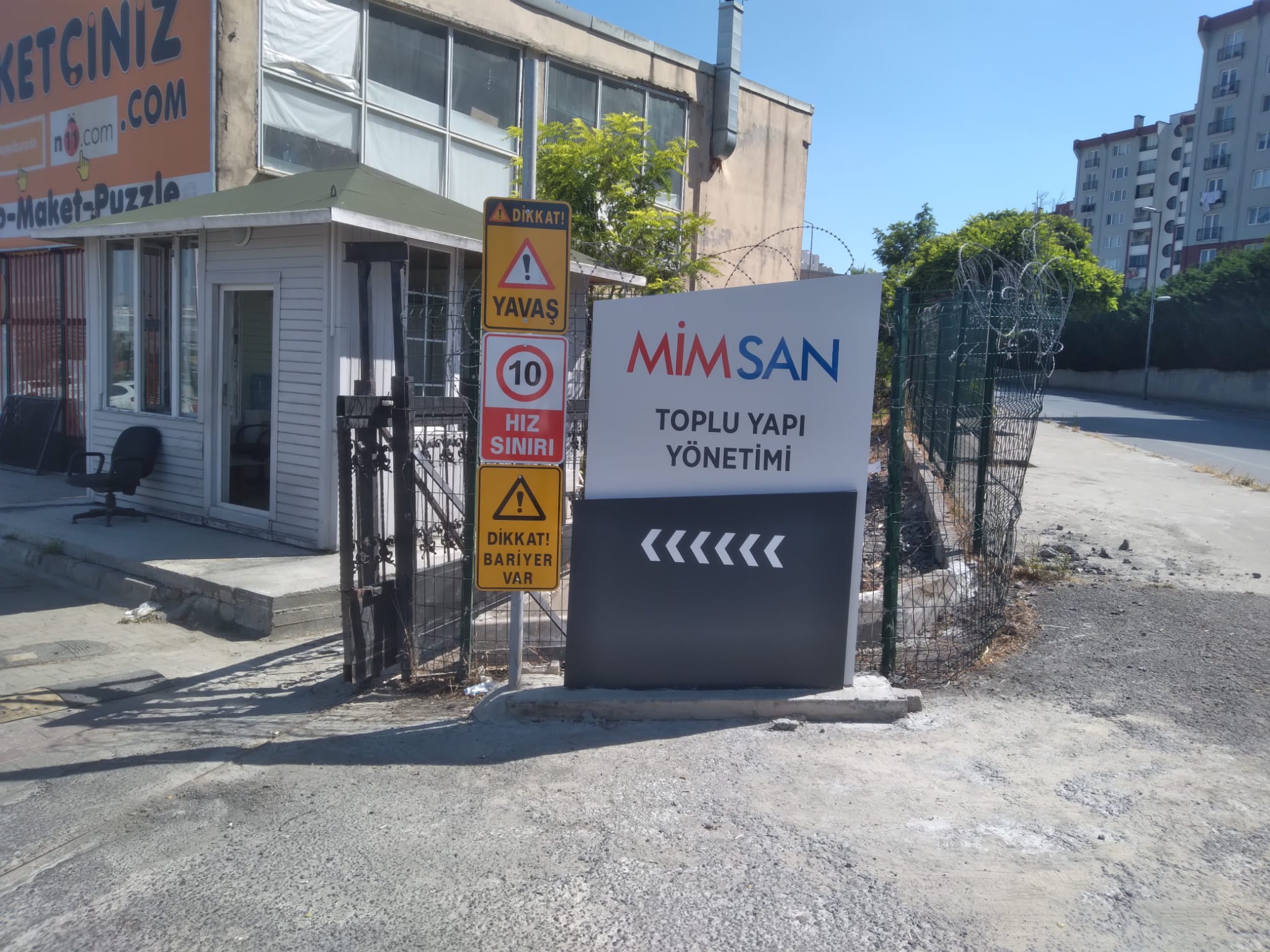 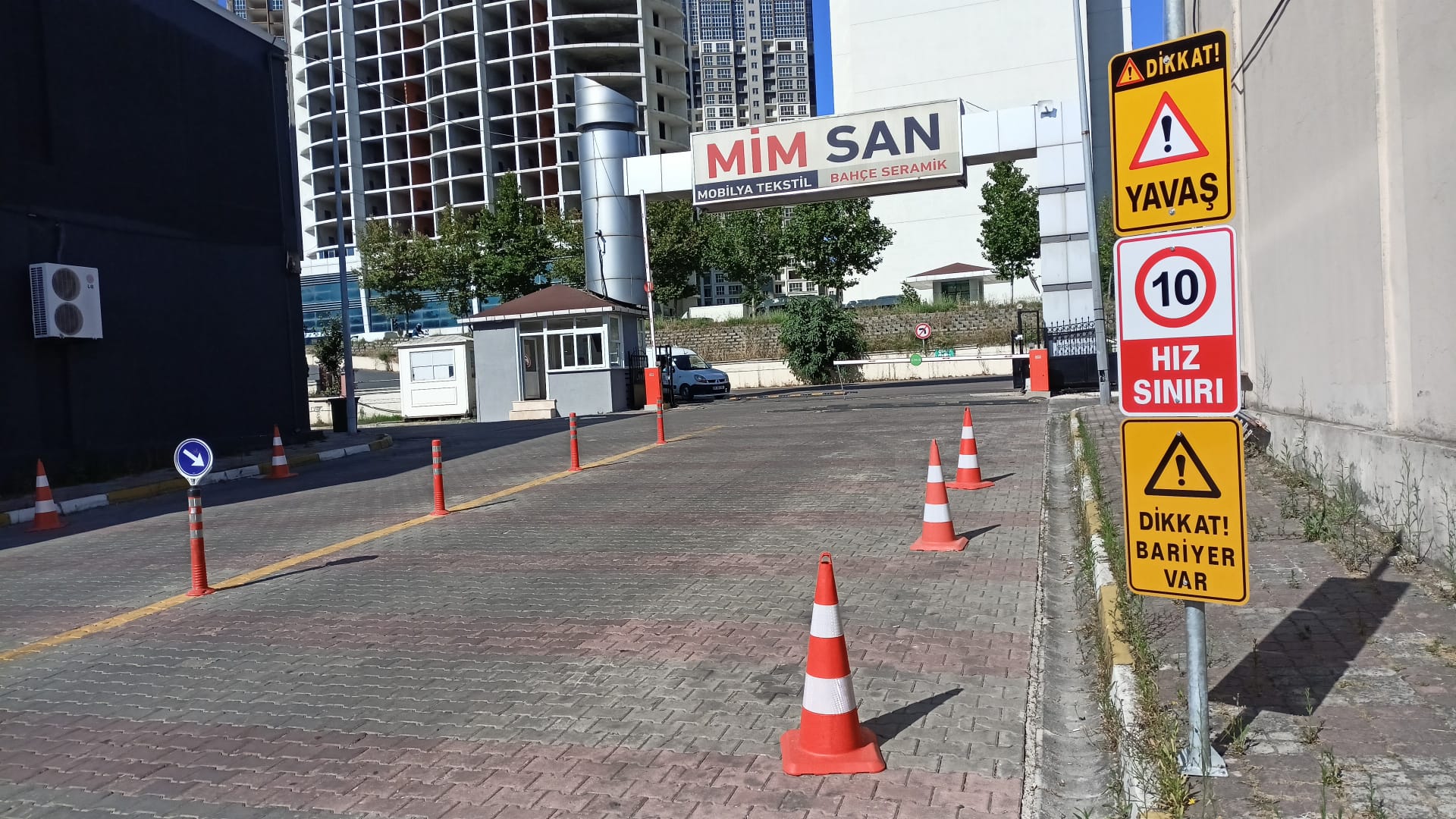 Fotoğraf açıklaması
Fotoğraf açıklaması
Sitenin Alt güvenlik kulubesi boyandı,ısıya karşı izalasyon yapıldı,çalışma masası ve dolabı yenilendi
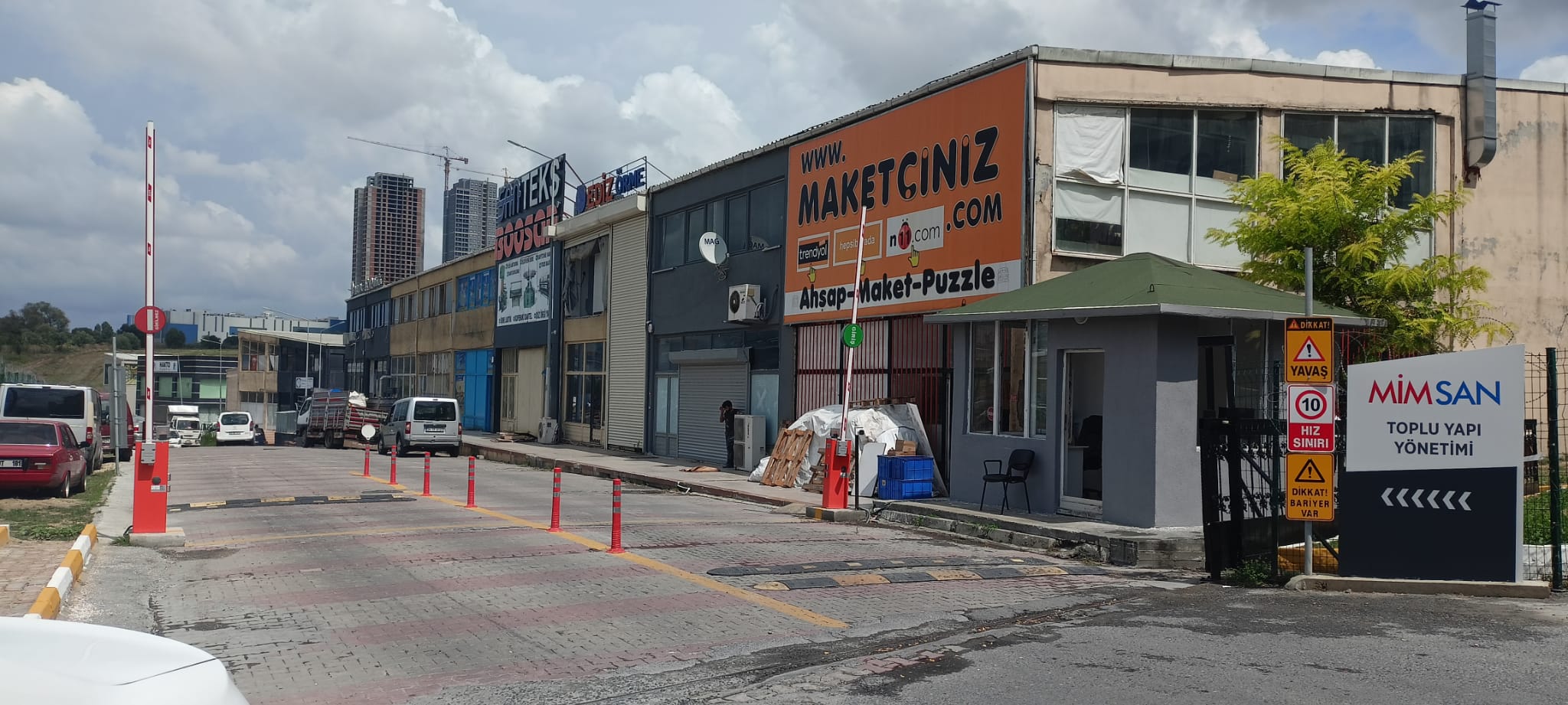 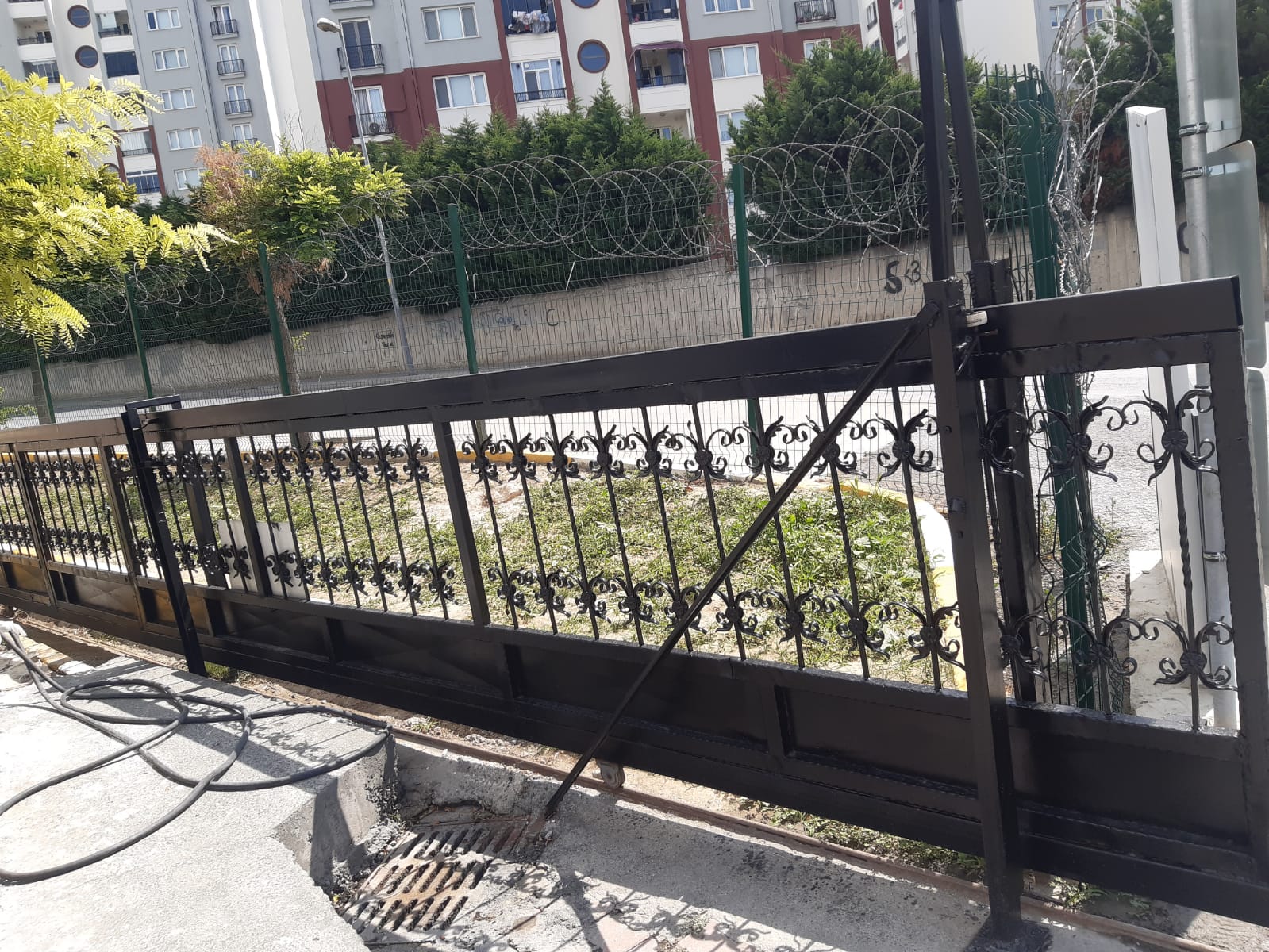 Fotoğraf açıklaması
Fotoğraf açıklaması
Sitenin Üst güvenlik kulubesi boyandı, çalışma masası ve dolabı yenilendi
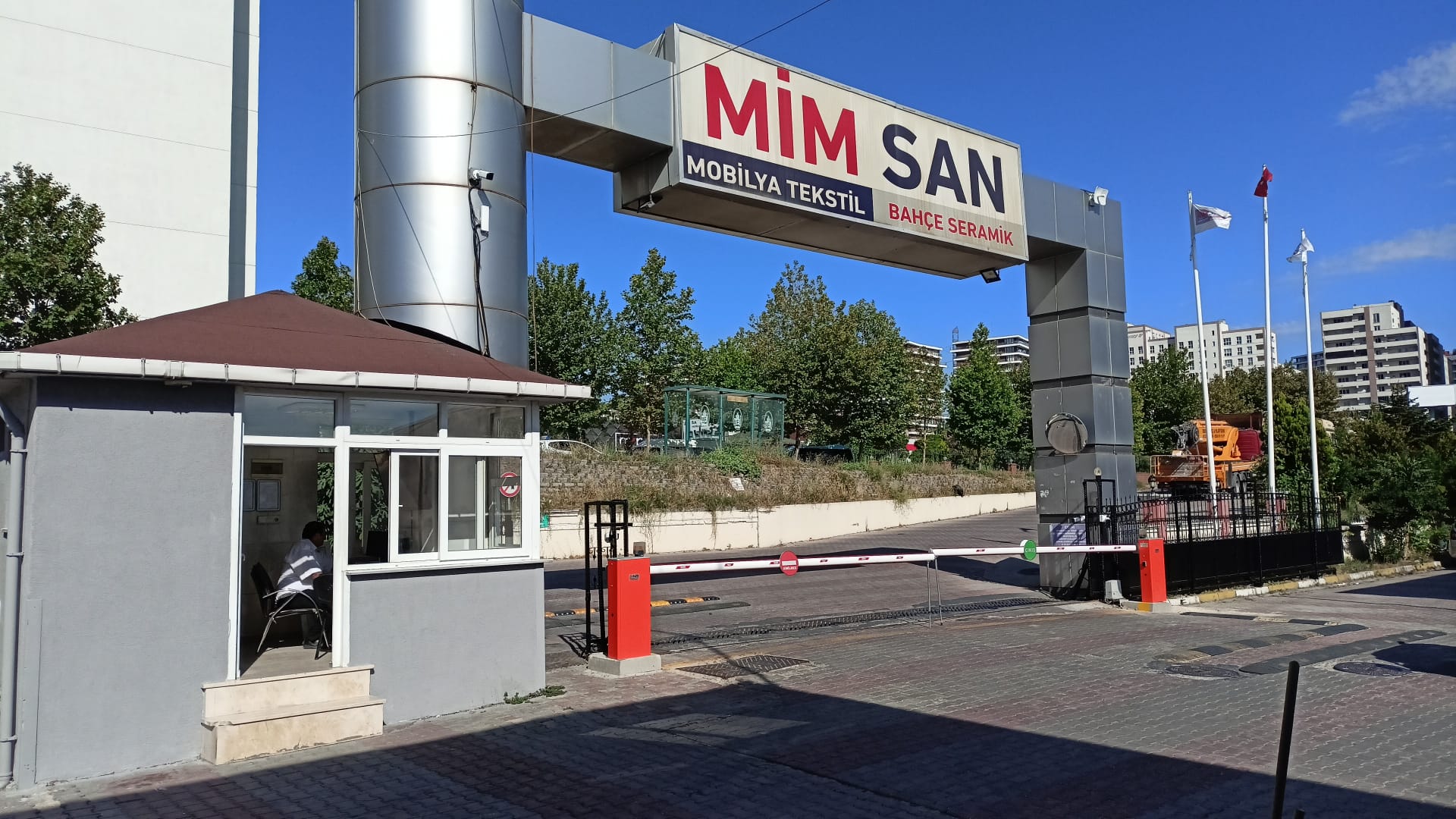 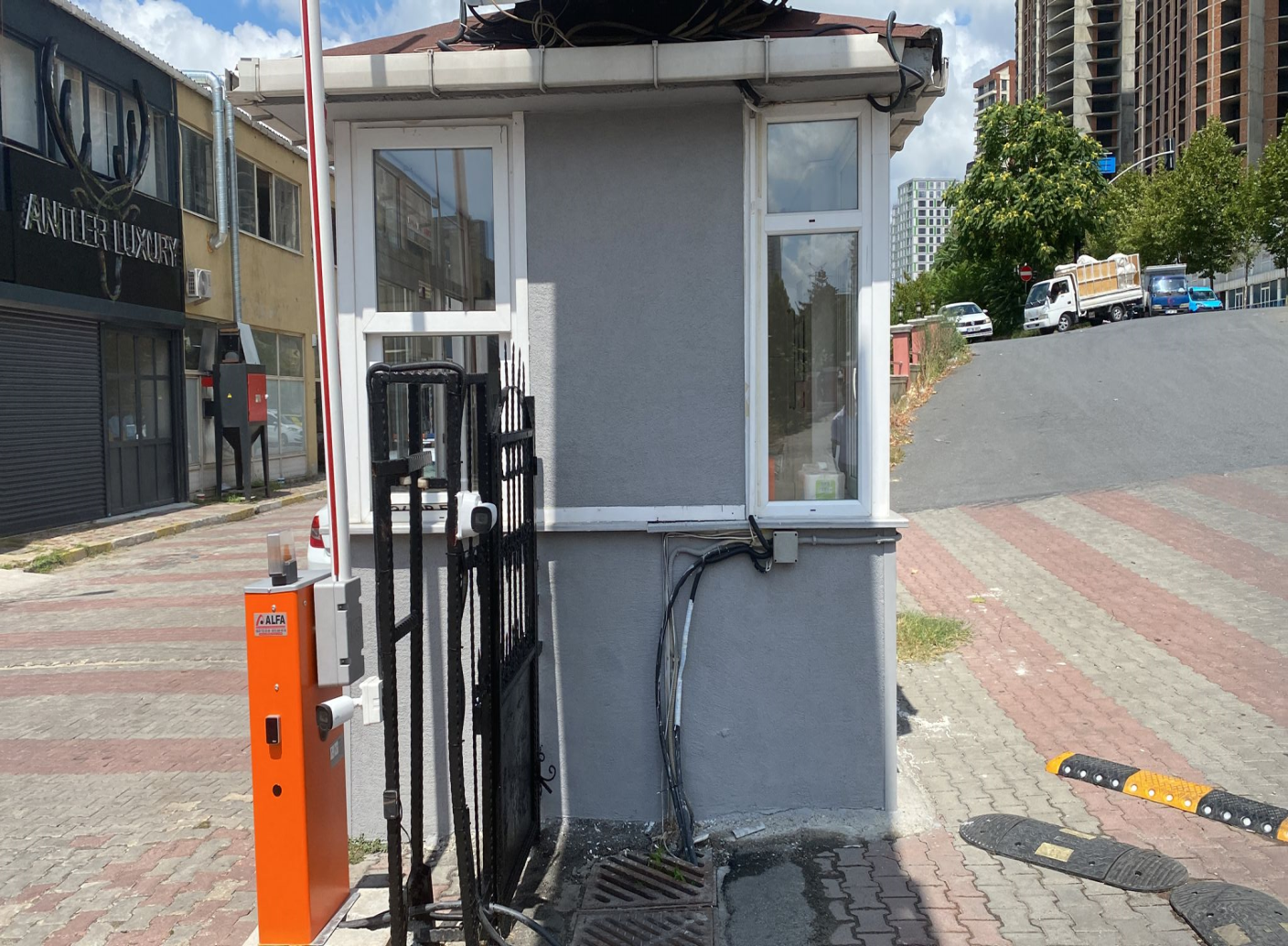 Fotoğraf açıklaması
Fotoğraf açıklaması
Sitenin arızalı kameraları tamir edildi ,Kamera sistemine 14 adet yeni kamera ilave edildi, kamera kayıt cihazlarının kayıt kapasiteleri artırıldı
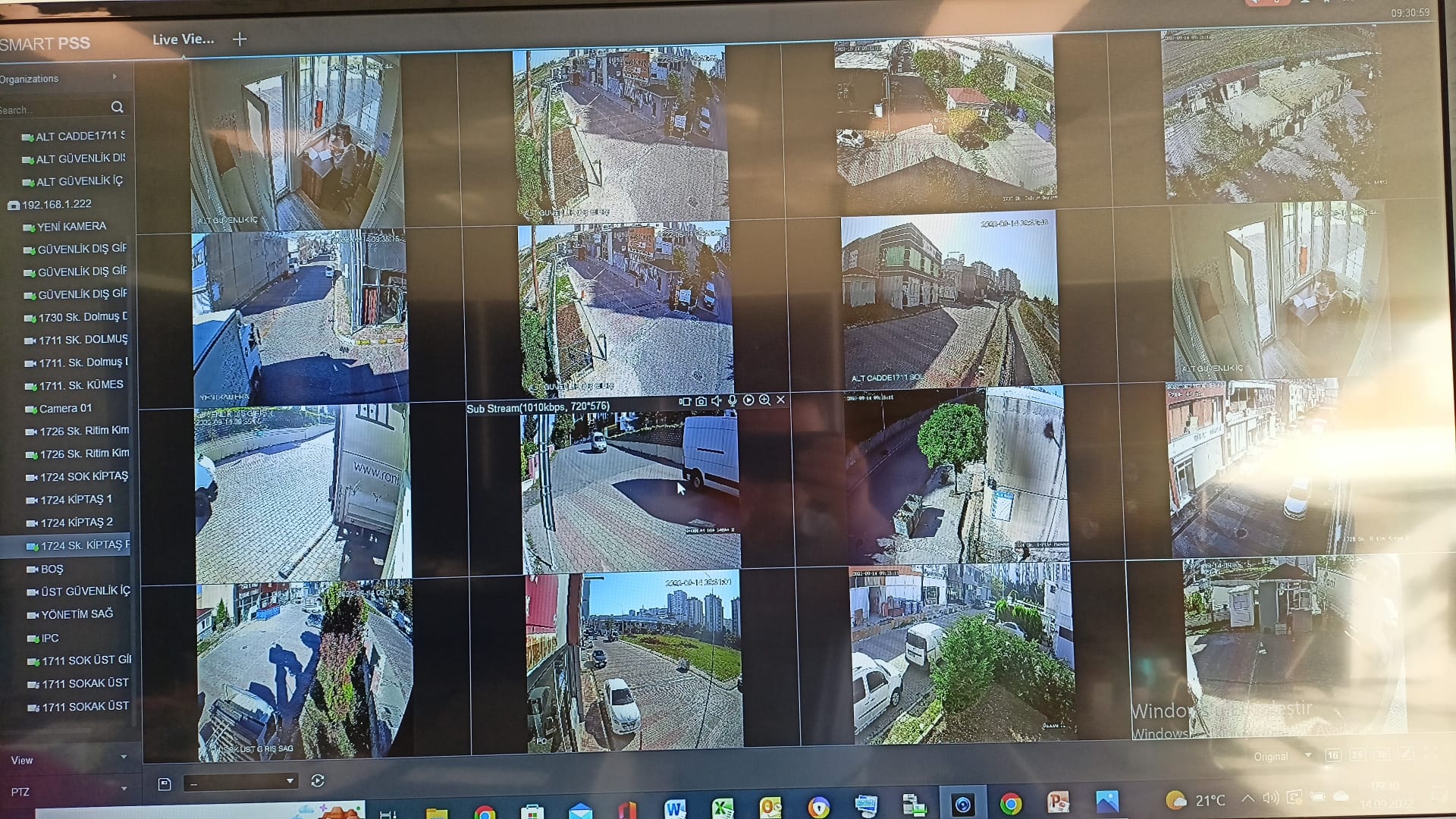 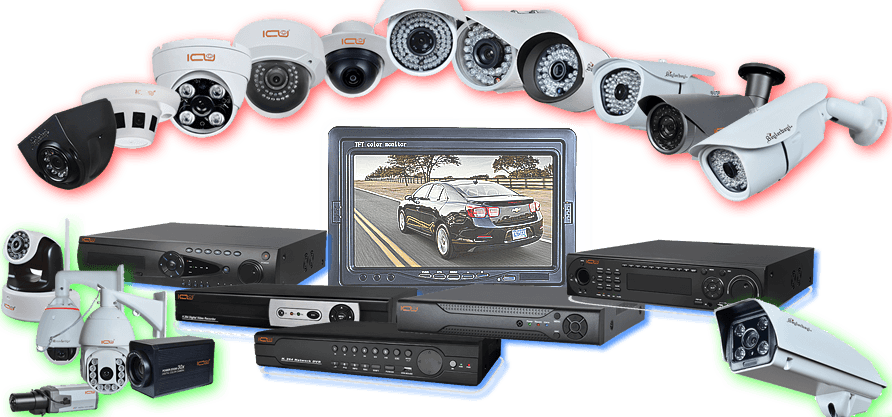 Fotoğraf açıklaması
Fotoğraf açıklaması
SİTEDE 65 ADET İŞYERİNİN OLUKLARI TEMİZLENDİ, KIRIK OLUKLAR TAMİR EDİLDİ, ÇATILARIN AKAN YERLERİNE LOKAL TAMİR YAPILDI
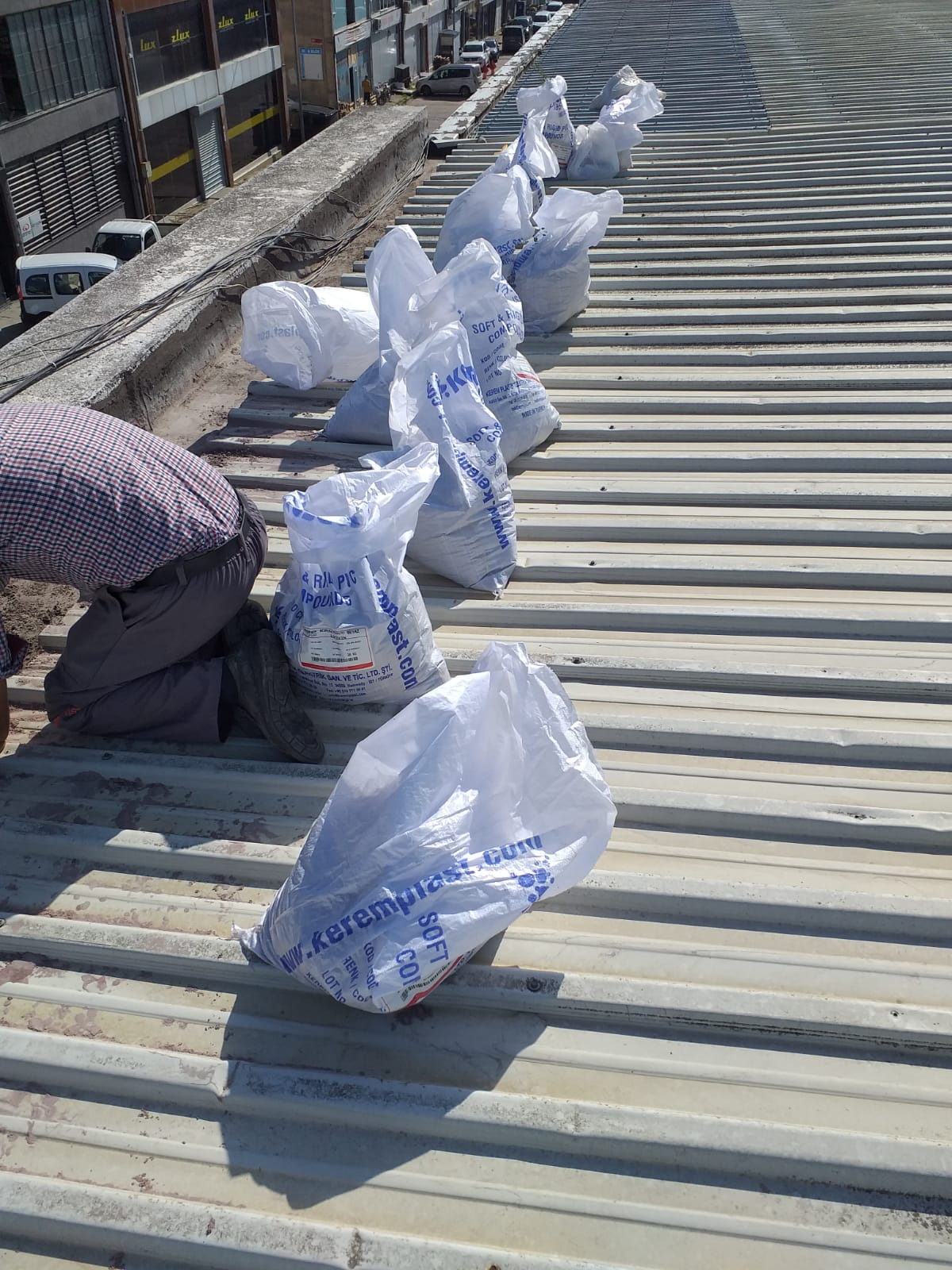 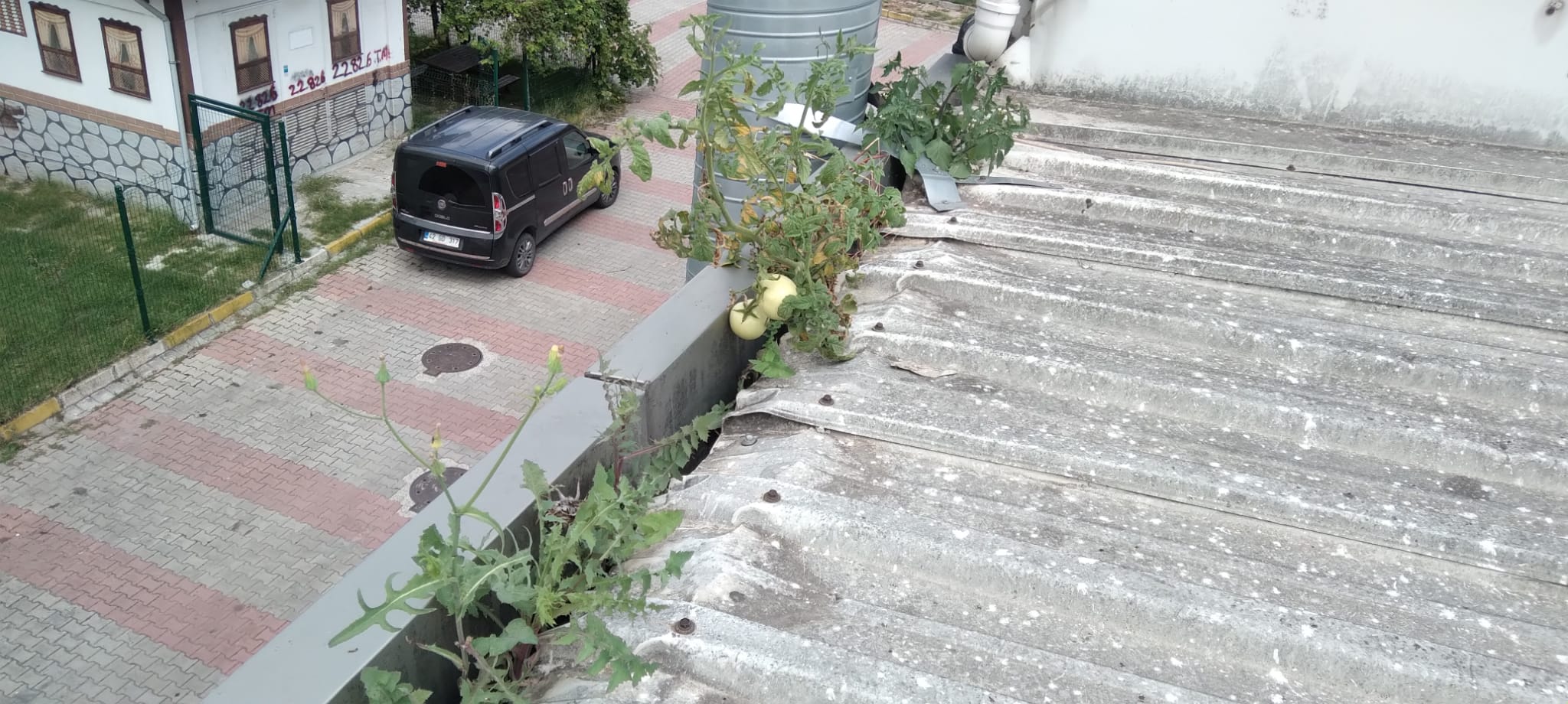 Fotoğraf açıklaması
Fotoğraf açıklaması
ARIZALI ÇÖP KONTEYNIRLARI TAMİR EDİLDİ
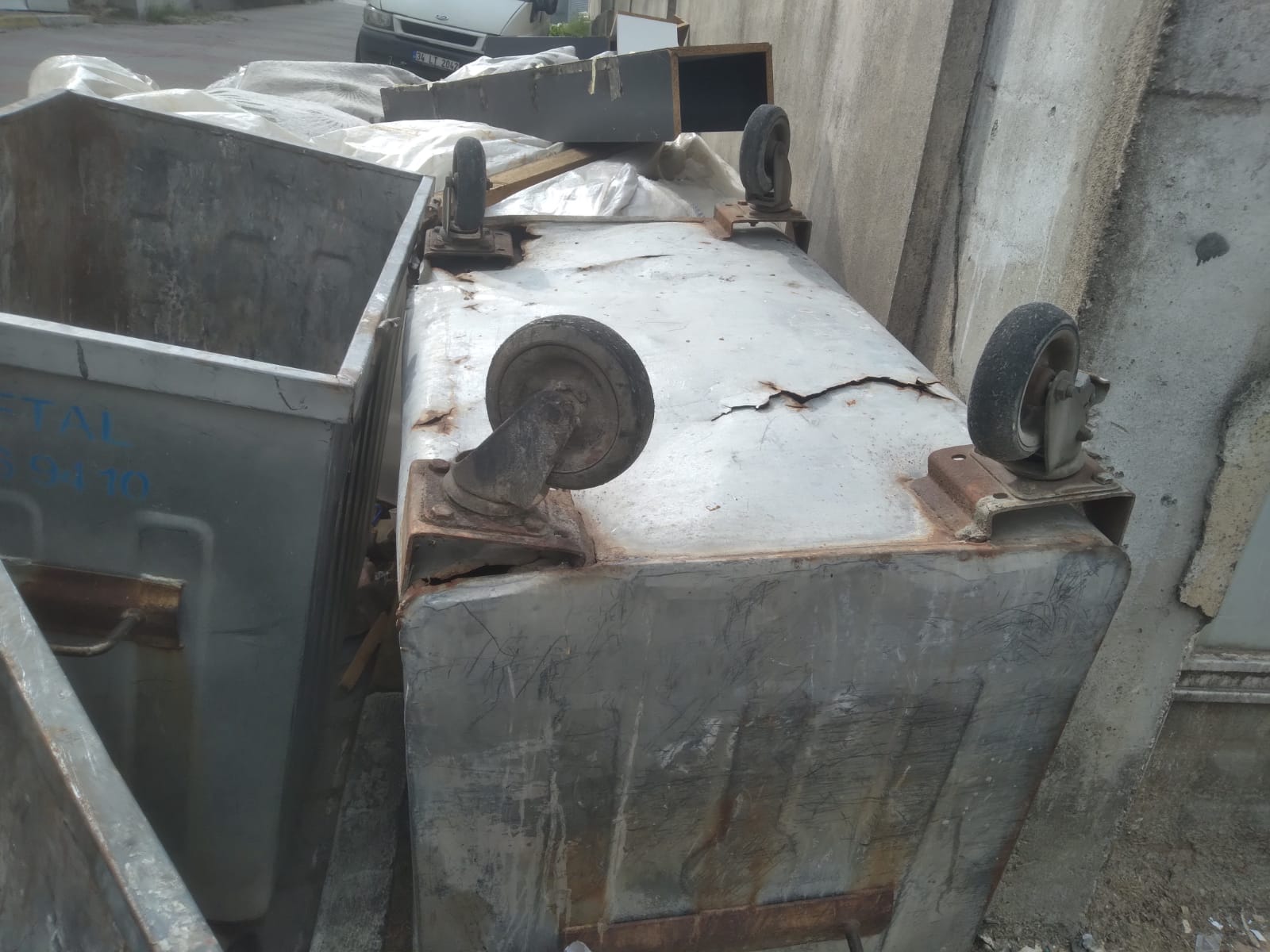 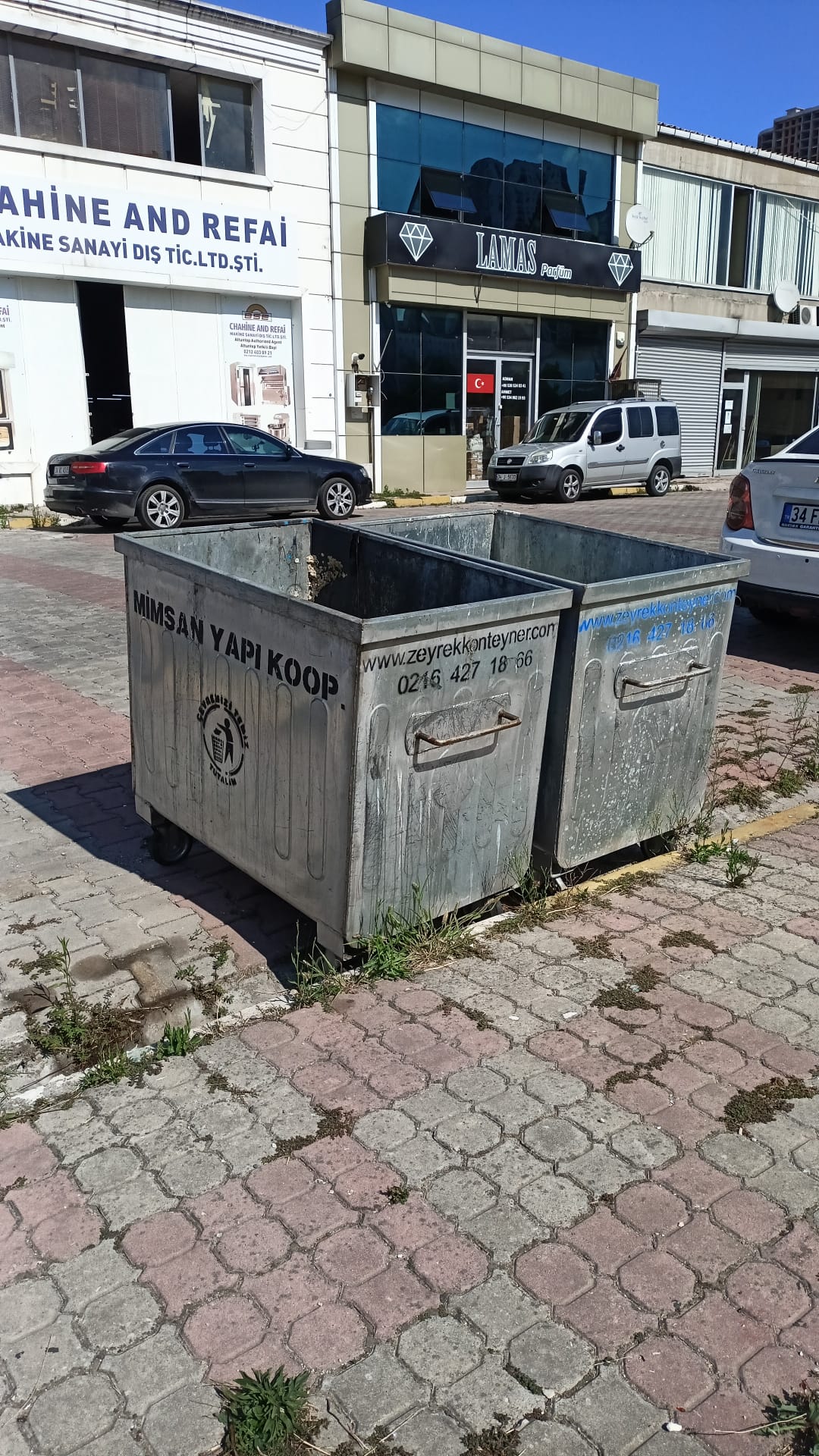 Fotoğraf açıklaması
SİTE İÇERİSİNDEKİ OBRUK TAMİRLERİ YAPILDI
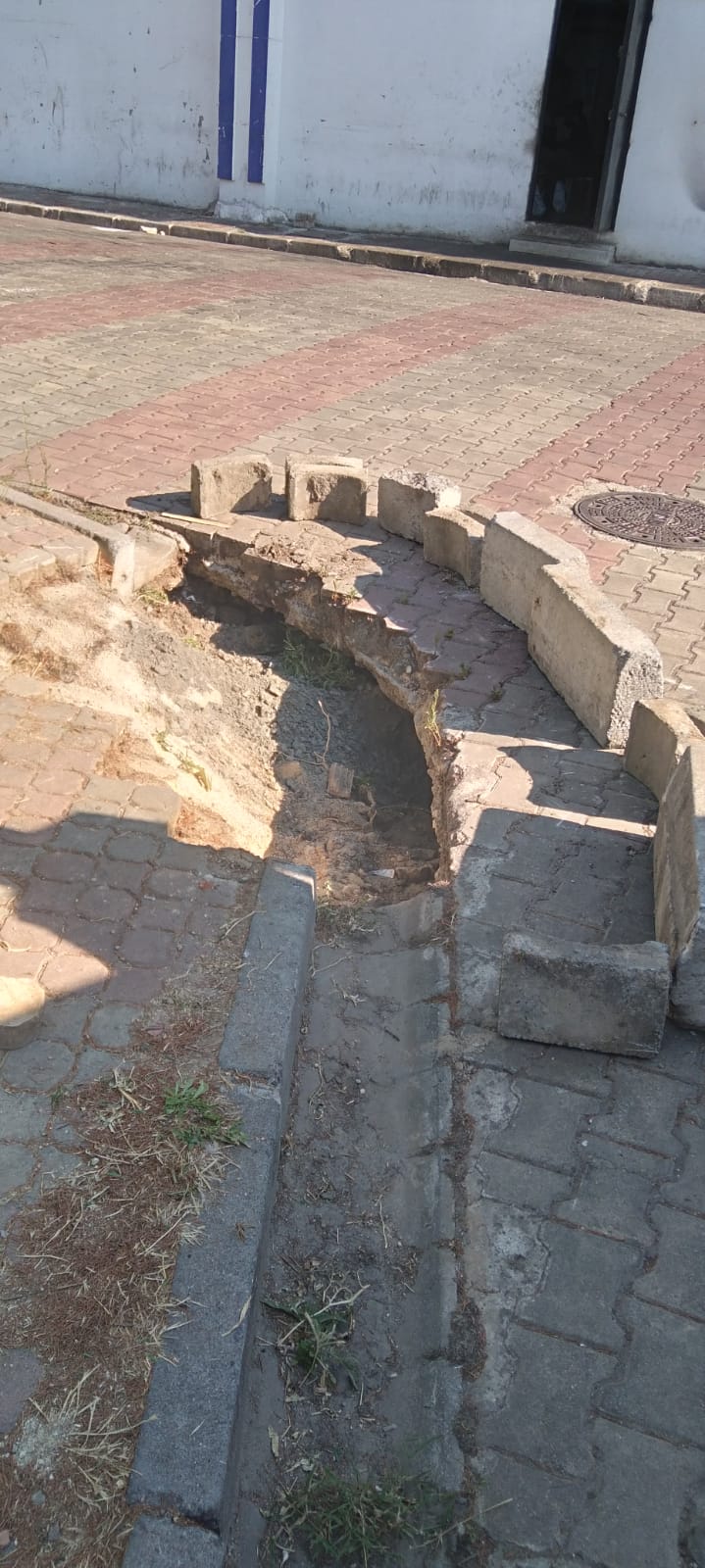 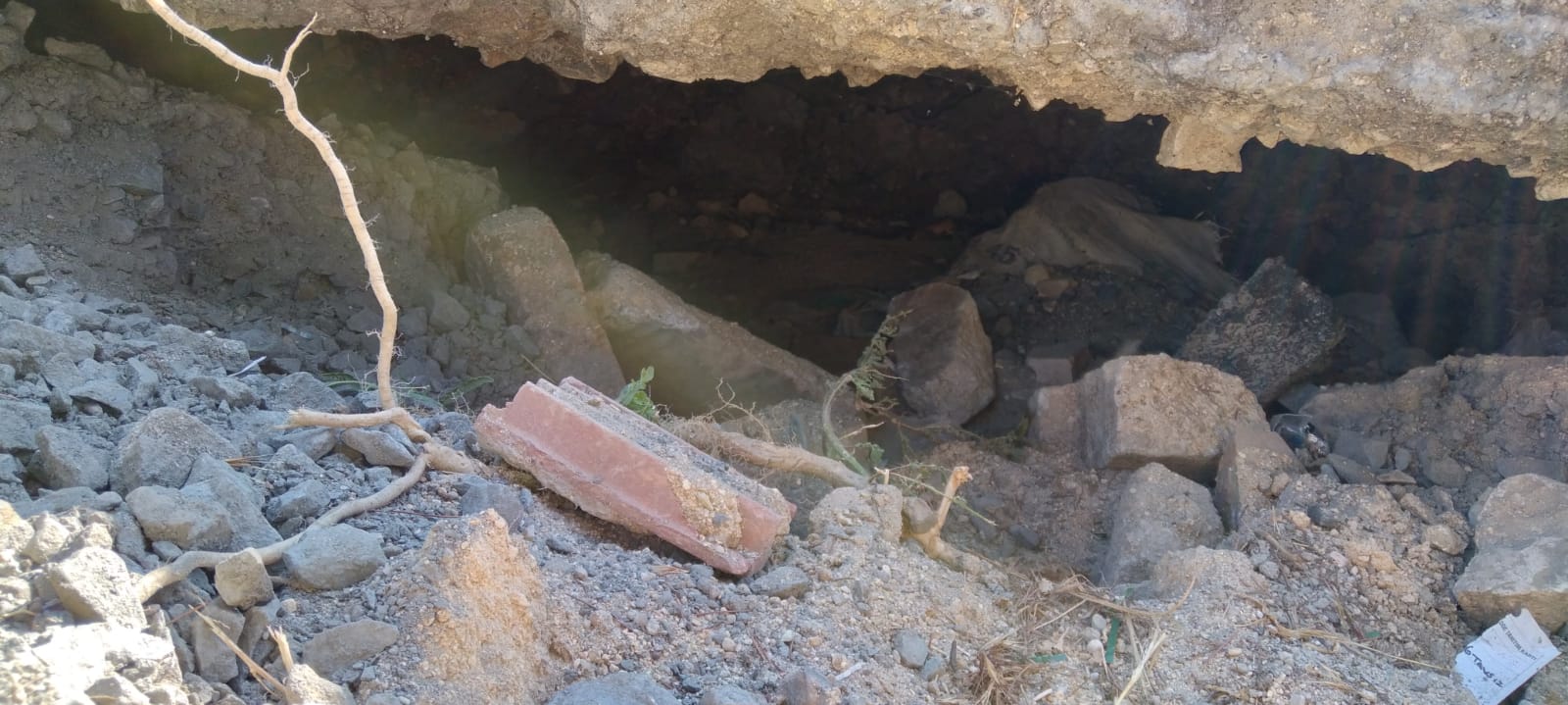 GÜVENLİK FAALİYETLERİ
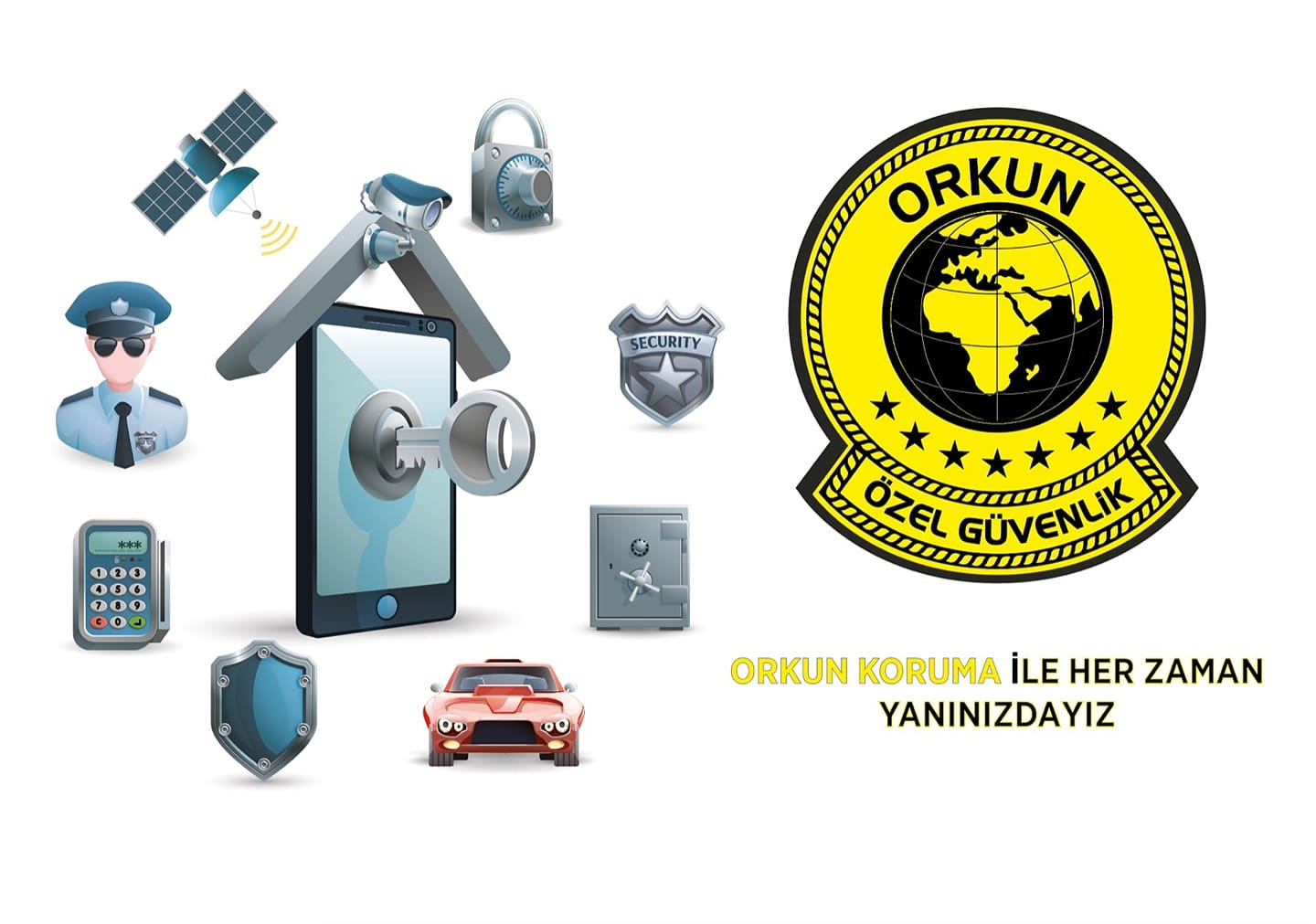 Fotoğraf açıklaması
Fotoğraf açıklaması
GÜVENLİK FAALİYETLERİ
Güvenlik hizmetleri ORKUN TM GÜVENLİK firması tarafından 12 kişilik kadro ile 24 saat esasına göre gündüz 4 kişi, gece 4 kişi olacak şekilde sağlanmaya devam edilmiştir.
Tur sistemi cihazı ile devriye atılmış, güvenlik raporları ve olay anındaki tutanaklar tutulmuştur.
Sitede güvenlik kameraları ile 7/24 olarak izleme yapılmak üzere 15 Adet olan Kamera sistemine 14 adet yeni kamera ilave edilmiş ,kamera kayıt cihazlarının kapasiteleri artırılarak sitenin daha güvenli olması hedeflenmiştir. 
 Sitemize günlük olarak plaka tanıma sistemine kayıtsız giriş çıkış yapan yaklaşık 3000 araçtan şüpheli olanlar durdurulup hangi firmaya geldiği sorgulanarak kayıt altına alınmıştır.
Ayrıca Güvenlik Personellerine, ORKUN TM Güvenlik firması tarafından;
Hizmet esnasında davranış şekilleri,
Görev yerlerindeki uyulması gereken kurallar,
Telefon ile konuşma kuralları,
Güvenliğin tanımı, giriş çıkış kontrolü, vardiya değişimi,
Kılık, kıyafet, teçhizat,
Fiziki güvenlik tedbirleri, ilk yardım
Konularında belirli aralıklarla kurum içi eğitim hizmetleri verilmeye devam edilmiştir.
TEMİZLİK FAALİYETLERİ
ÇEVRE TEMİZLİK FAALİYETLERİ
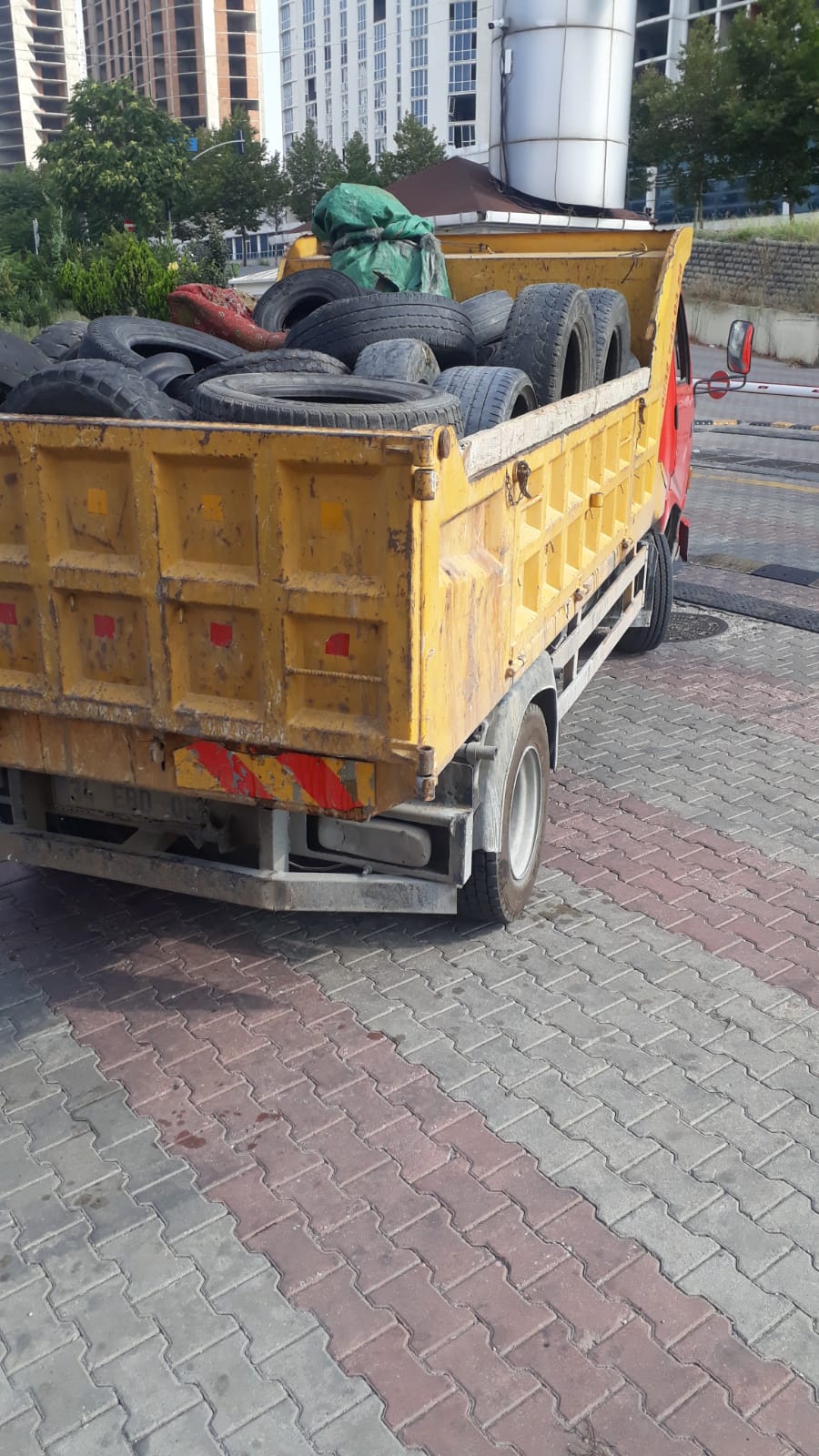 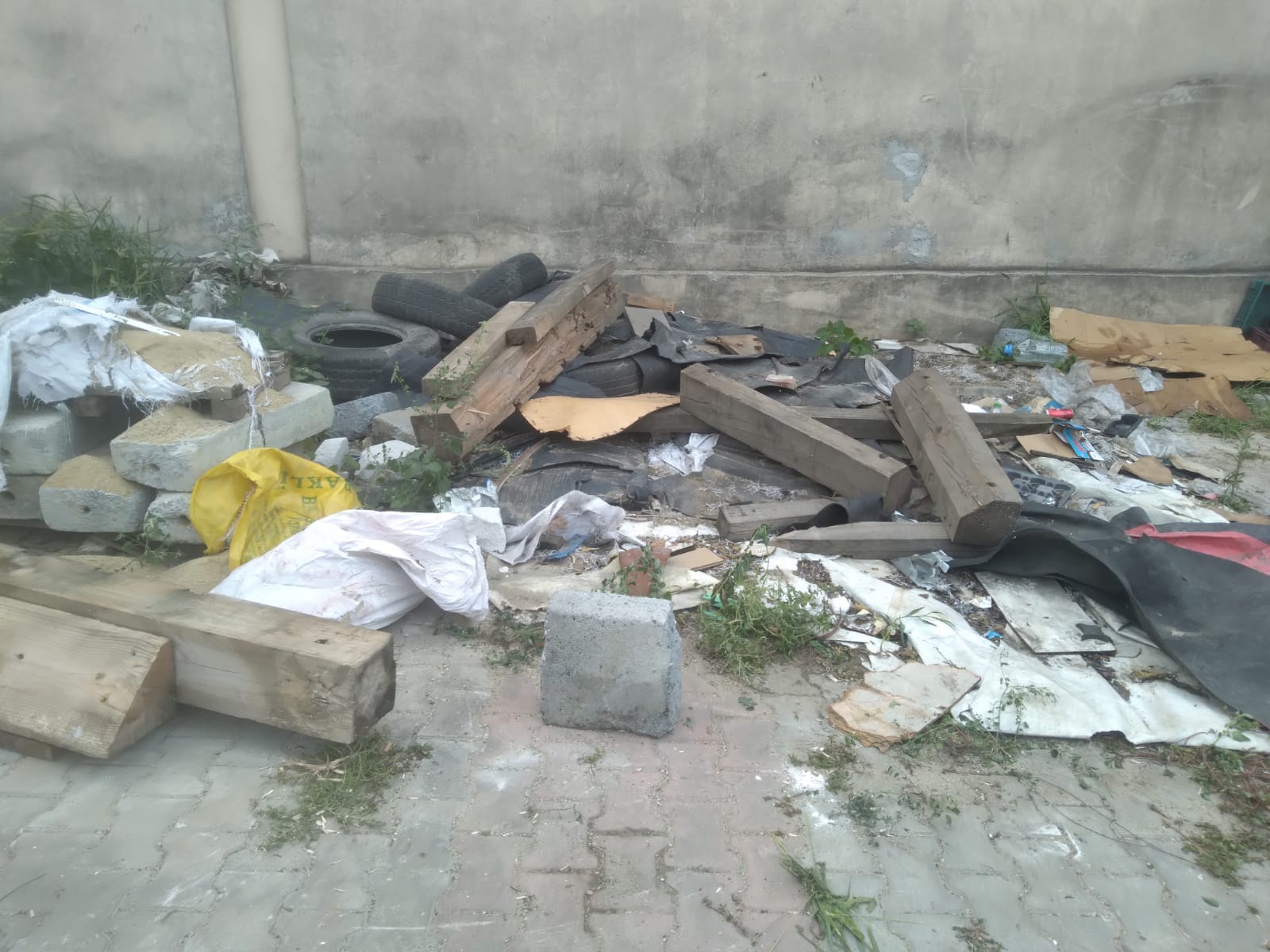 BAHÇE VE PEYZAJ FAALİYETLERİ
BAHÇE VE PEYZAJ FAALİYETLERİ
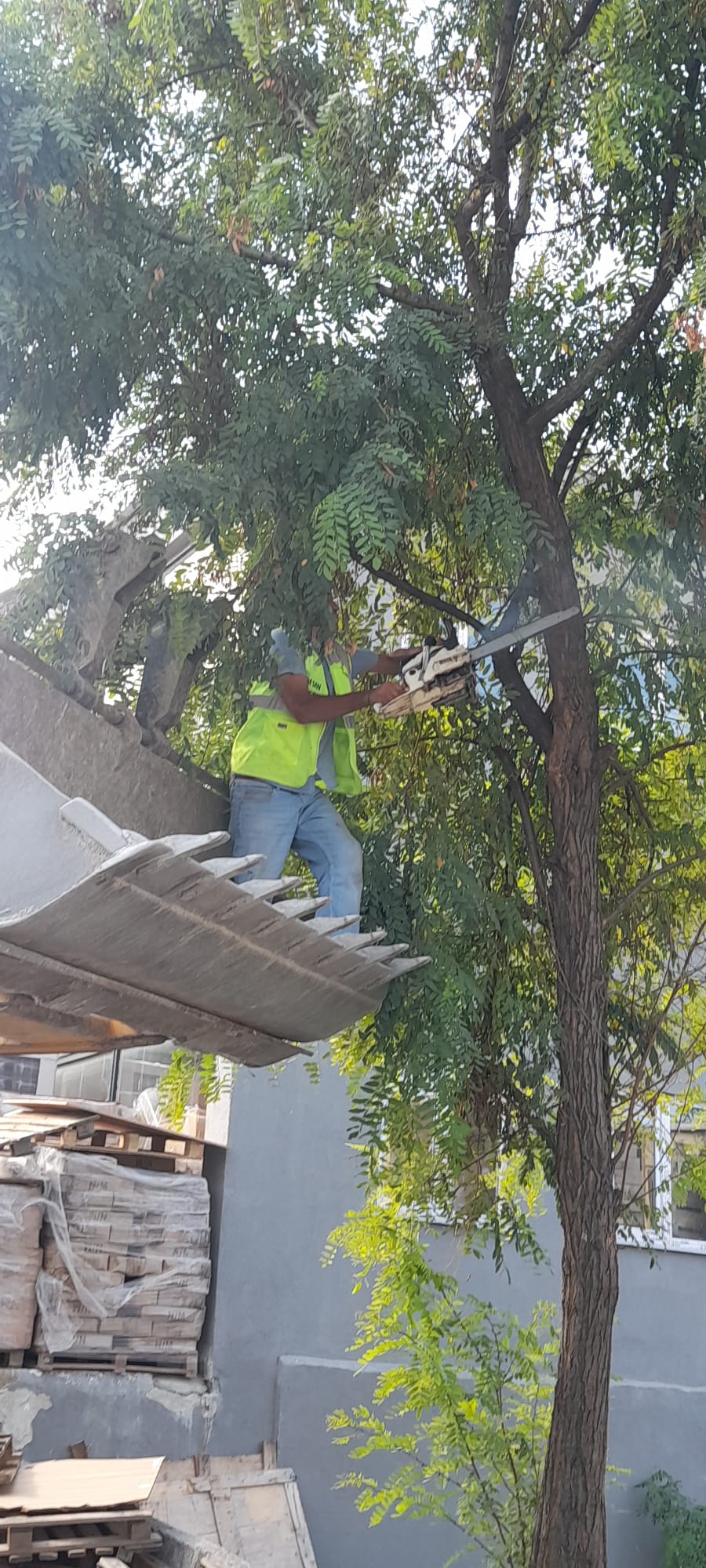 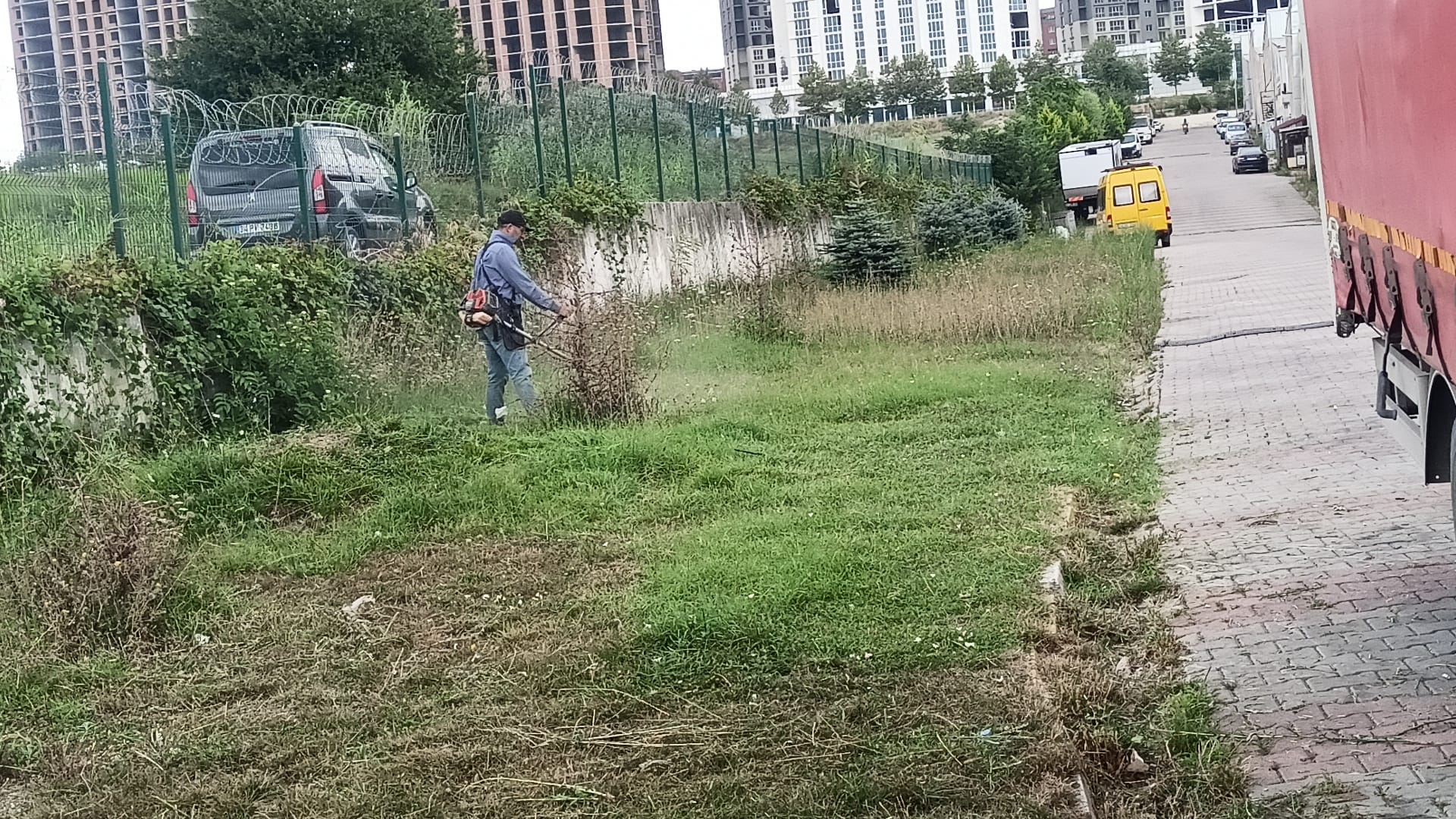 TEŞEKKÜR EDERİZ